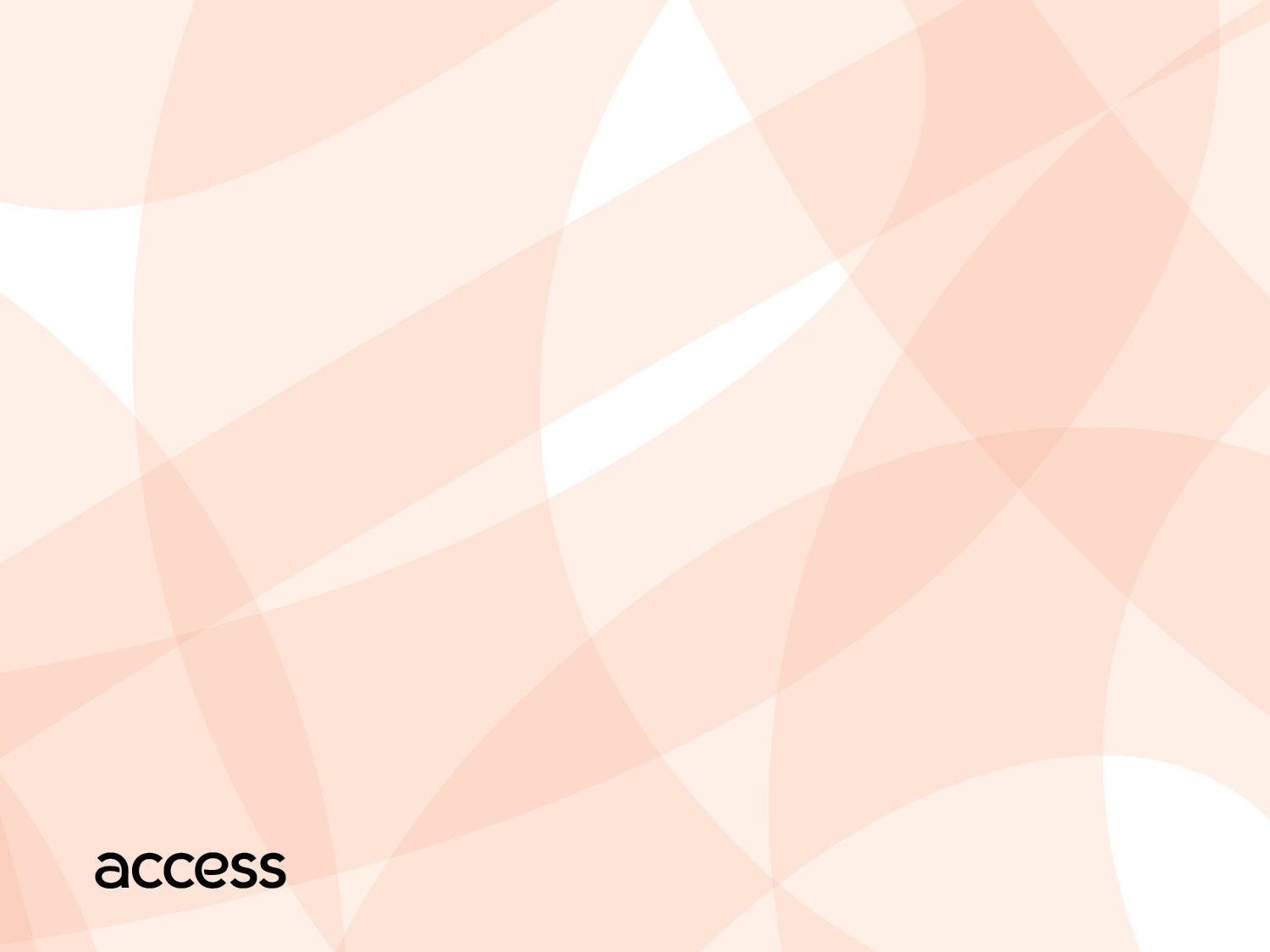 Operations Update

Transportation Professionals Advisory Committee (TPAC)

November 8, 2018
Performance Report Card
*data not yet available
Antelope Valley Region
*data not yet available
Eastern Region
*data not yet available
Northern Region
*data not yet available
Santa Clarita Region
*data not yet available
Southern Region
*data not yet available
West Central Region
*data not yet available
Abandoned Calls - Reservations
Highlights
Phase One of Online Reservations & Cancellations implemented   	
Eastern and West/Central Regions

Access staff attended Q’Straint Training in Florida

Access monitored trips to several special events: 
Disability Pride Parade & Festival (Oct. 7)  
15th Annual Wheelchair Wash & Health Festival in East LA (Oct.14)
Older Adult Transportation Expo at Cathedral of Our Lady of the Angeles (Oct. 26) in Los Angeles.
Highlights
Access staff attended an emergency tabletop exercise at Los Angeles County Public Works with several LA County departments, city and state officials, and the Army Corp of Engineers on Oct. 2

Access staff participated in the first City of Long Beach’s DAFN/Inclusionary Working Group Meeting on Oct. 25